Nonlinear Integrate-and-Fire Model
Nonlinear Integrate-and-fire (NLIF)
  - Definition
         - quadratic and expon. IF
  - Extracting NLIF model from data
        -   exponential Integrate-and-fire
  - Extracting NLIF from detailed model
         - from two to one dimension
  -   Quality of  NLIF?
Neuronal Dynamics:Computational Neuroscienceof Single Neurons
Week 1 and Week 4:
  Nonlinear Integrate-and-fire Model
Wulfram Gerstner
EPFL, Lausanne, Switzerland
If  firing:
Neuronal Dynamics – Review: Nonlinear Integrate-and Fire
LIF (Leaky integrate-and-fire)
NLIF (nonlinear integrate-and-fire)
I>0
u
repetitive
u
If  firing:
t
Neuronal Dynamics – 1.4. Leaky Integrate-and Fire revisited
I=0
LIF
resting
u
t
[Speaker Notes: The LIF is characterized by a linear differential equation.]
I>0
u
firing:
Neuronal Dynamics – 1.4. Nonlinear Integrate-and Fire
Nonlinear 
Integrate-and-Fire
I=0
NLIF
u
if u(t) =      then
j
Nonlinear Integrate-and-fire Model
Spike emission
i
F
reset
I
NONlinear
if u(t) =      then
Fire+reset
threshold
I>0
u
Nonlinear Integrate-and-fire Model
I=0
u
Quadratic I&F:
NONlinear
if u(t) =      then
Fire+reset
threshold
I>0
u
Nonlinear Integrate-and-fire Model
I=0
u
Quadratic I&F:
exponential I&F:
if u(t) =      then
Fire+reset
Nonlinear Integrate-and-Fire Model
Nonlinear Integrate-and-fire (NLIF)
  - Definition
         - quadratic and expon. IF
  - Extracting NLIF model from data
        -   exponential Integrate-and-fire
  - Extracting NLIF from detailed model
         - from two to one dimension
Neuronal Dynamics:Computational Neuroscienceof Single Neurons
Week 1 and Week 4:
  Nonlinear Integrate-and-fire Model
Wulfram Gerstner
EPFL, Lausanne, Switzerland
Neuronal Dynamics – Review: Nonlinear Integrate-and-fire
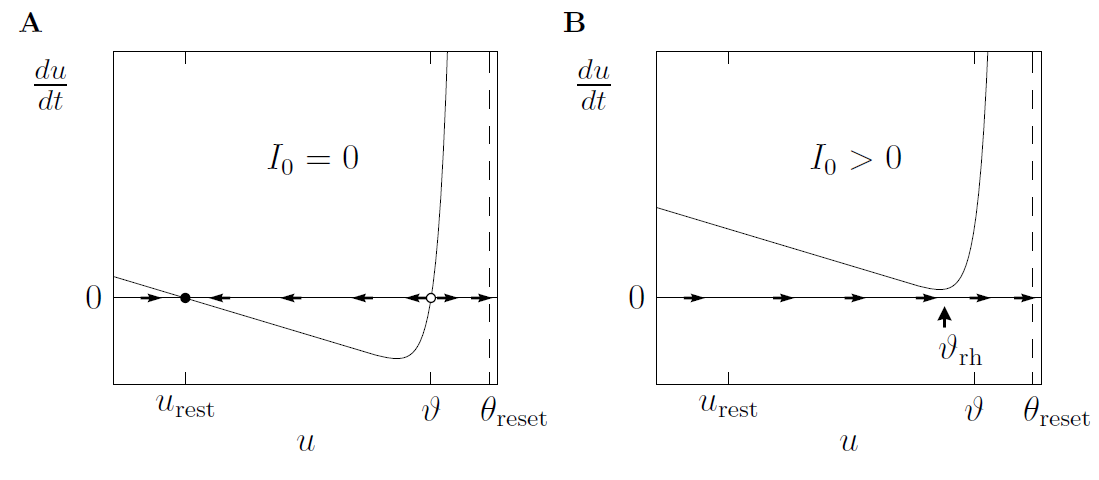 See:
week 1,
lecture 1.5
What is a good choice of f ?
Neuronal Dynamics – Review: Nonlinear Integrate-and-fire
(1)
(2)
What is a good choice of f ?
(i) Extract f  from data
(ii) Extract f from more complex models
Neuronal Dynamics – 1.5. Inject current – record voltage
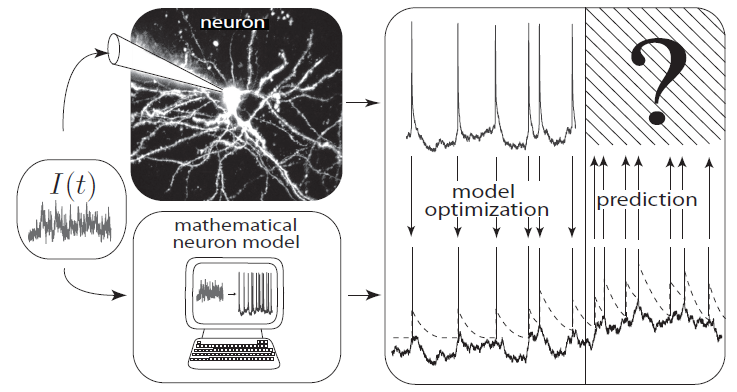 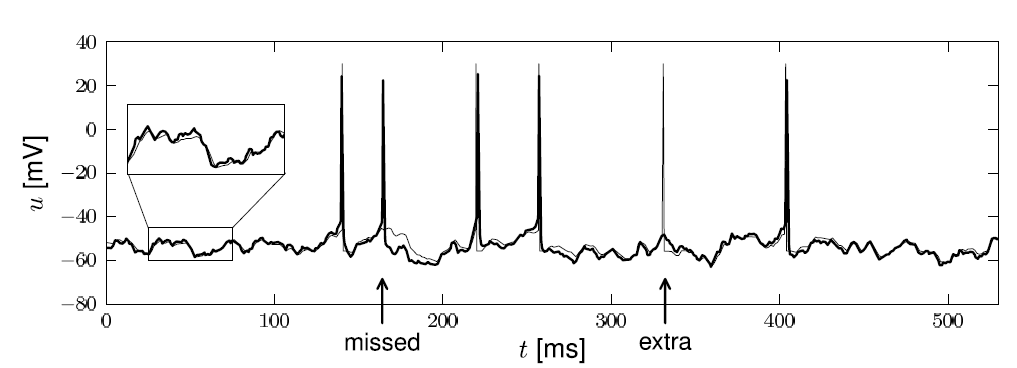 [Speaker Notes: What is a good neuron model? Would the nonlinear integrate-and-fire model be good?]
Neuronal Dynamics – Inject current – record voltage
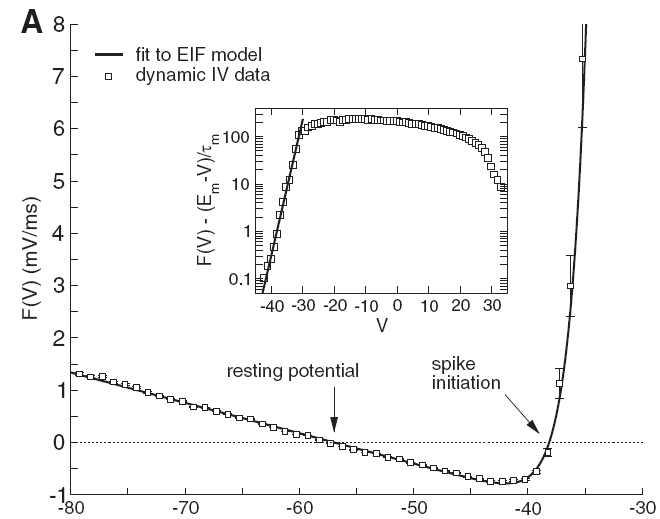 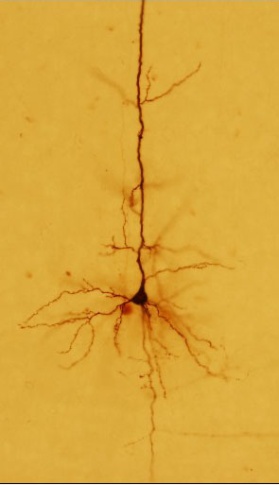 voltage
I(t)
u [mV]
Badel et al., J. Neurophysiology 2008
[Speaker Notes: What is a good neuron model? Would the nonlinear integrate-and-fire model be good?]
Neuronal Dynamics – Review: Nonlinear Integrate-and-fire
(i) Extract f  from data
Badel et al. (2008)
exponential
exponential
linear
linear
Exp. Integrate-and-Fire, Fourcaud et al. 2003
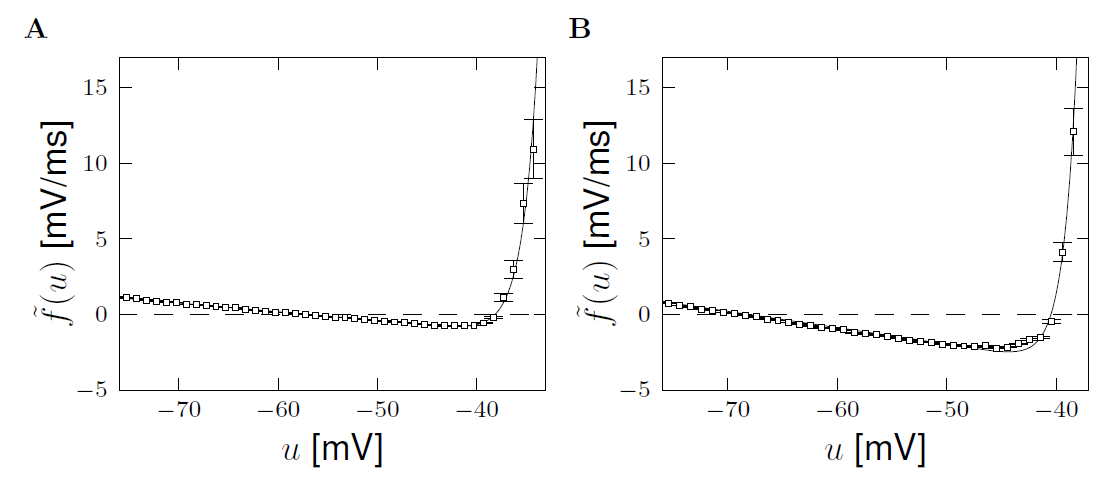 Pyramidal neuron
Inhibitory interneuron
Badel et al. (2008)
Neuronal Dynamics – Review: Nonlinear Integrate-and-fire
(1)
(2)
BUT: Limitations – need to add
Adaptation on slower  time scales
Possibility for a diversity of firing patterns
Increased threshold      after each spike
Noise
Best choice of f : linear + exponential
Week 4 – part 5: Nonlinear Integrate-and-Fire Model
Nonlinear Integrate-and-fire (NLIF)
  - Definition
         - quadratic and expon. IF
  - Extracting NLIF model from data
        -   exponential Integrate-and-fire
  - Extracting NLIF from detailed model
         - from two to one dimension
Neuronal Dynamics:Computational Neuroscienceof Single Neurons
Week 1  and Week 4:
  Nonlinear Integrate-and-fire Model
Wulfram Gerstner
EPFL, Lausanne, Switzerland
stimulus
Neuronal Dynamics –  4.5.   Further reduction to 1 dimension
2-dimensional equation
After reduction of HH
to two dimensions:
slow!
Separation of time scales
w is nearly constant 
     (most of the time)
Neuronal Dynamics – 4.5 sparse activity in vivo
Spontaneous activity in vivo
awake mouse, cortex, freely whisking,
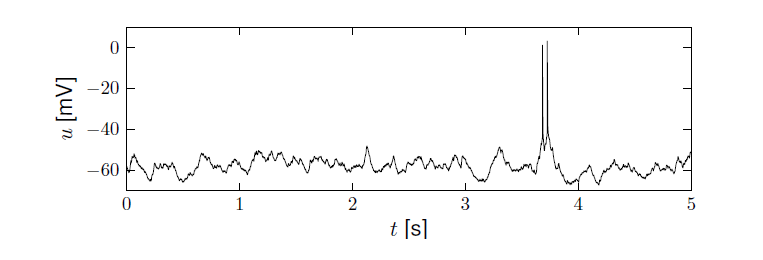 -spikes are rare events
-membrane potential fluctuates around ‘rest’
Crochet et al., 2011
Aims of Modeling: - predict spike initation times
                              - predict subthreshold voltage
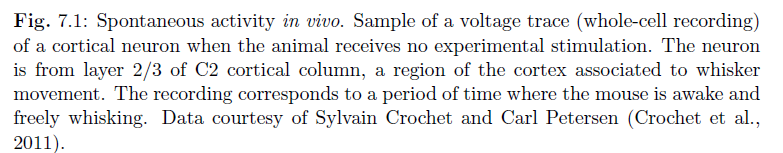 stimulus
Stable fixed point
Neuronal Dynamics –  4.5.   Further reduction to 1 dimension
w
Separation of time scales
I(t)=0
u
 Flux nearly horizontal
Stable fixed point
Neuronal Dynamics –  4.5.   Further reduction to 1 dimension
Hodgkin-Huxley reduced to 2dim
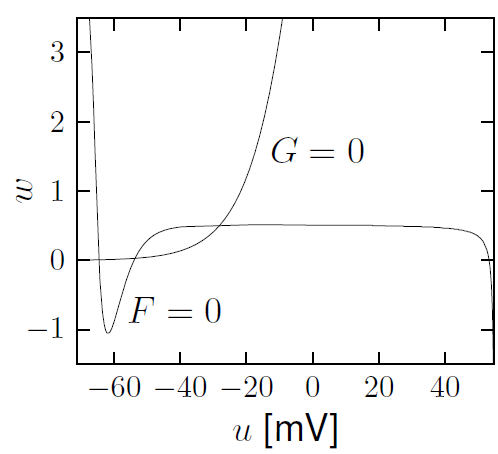 Separation of time scales
Neuronal Dynamics – Review: Nonlinear Integrate-and-fire
(i) Extract f  from more complex models
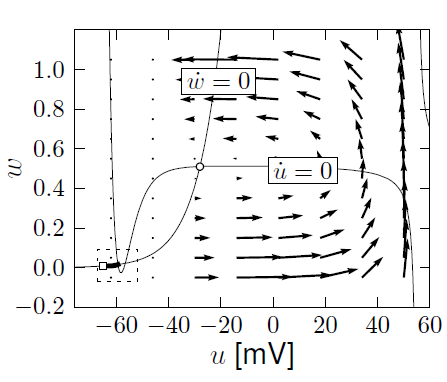 resting state
A. detect spike and reset
Spike initiation, from rest
Separation of time scales:
Arrows are nearly horizontal
See week 3:
2dim version of 
Hodgkin-Huxley
B.  Assume w=wrest
Neuronal Dynamics – Review: Nonlinear Integrate-and-fire
(i) Extract f  from more complex models
exponential
linear
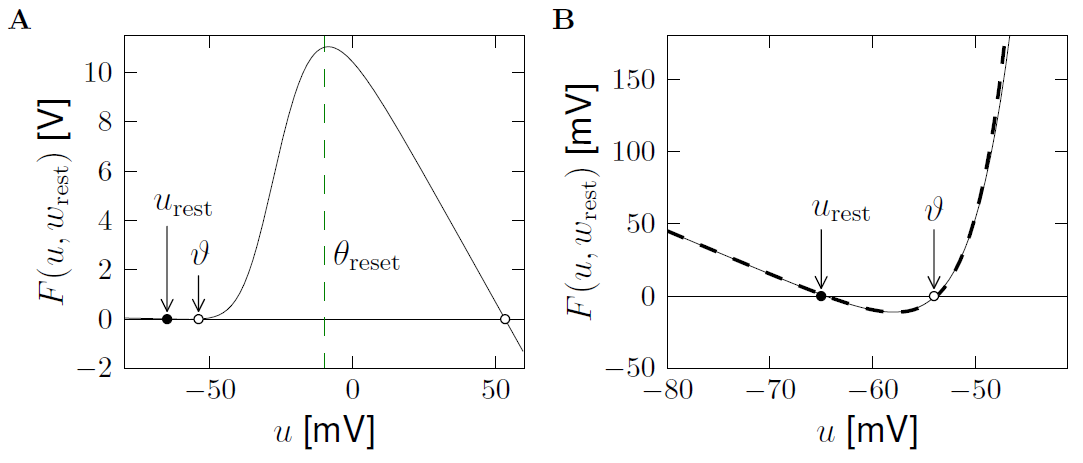 Separation of 
time scales
See week 4:
2dim version of 
Hodgkin-Huxley
Neuronal Dynamics –  4.5.  Nonlinear Integrate-and-Fire Model
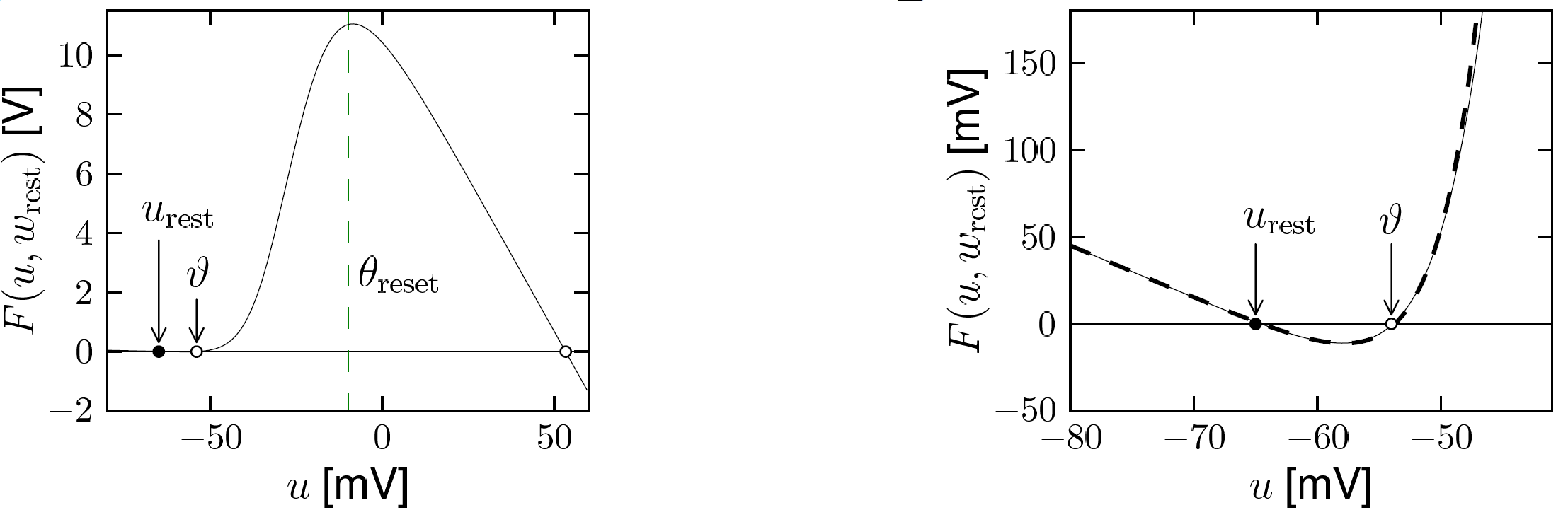 Image: Neuronal Dynamics, 
Gerstner et al.,
 Cambridge Univ. Press (2014)
 Nonlinear I&F (see week 1!)
Neuronal Dynamics –  4.5.  Nonlinear Integrate-and-Fire Model
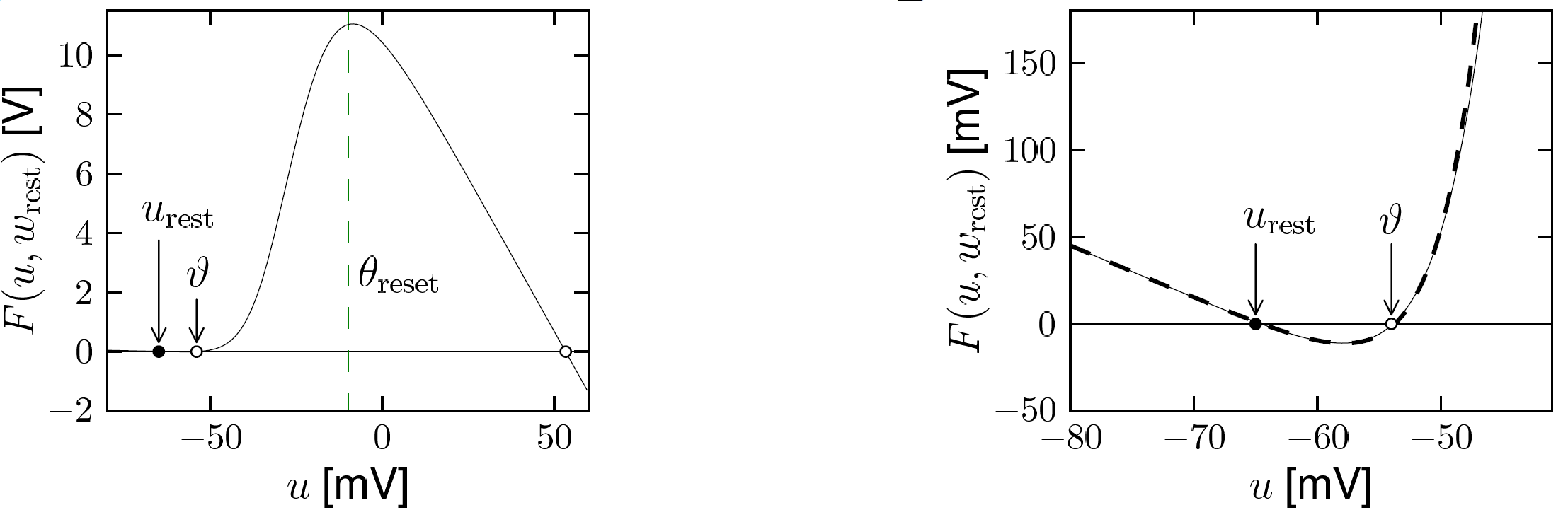 Exponential integrate-and-fire model
                  (EIF)
Image: Neuronal Dynamics, 
Gerstner et al.,
 Cambridge Univ. Press (2014)
 Nonlinear I&F (see week 1!)
Neuronal Dynamics –  4.5.  Exponential Integrate-and-Fire Model
Exponential integrate-and-fire model (EIF)
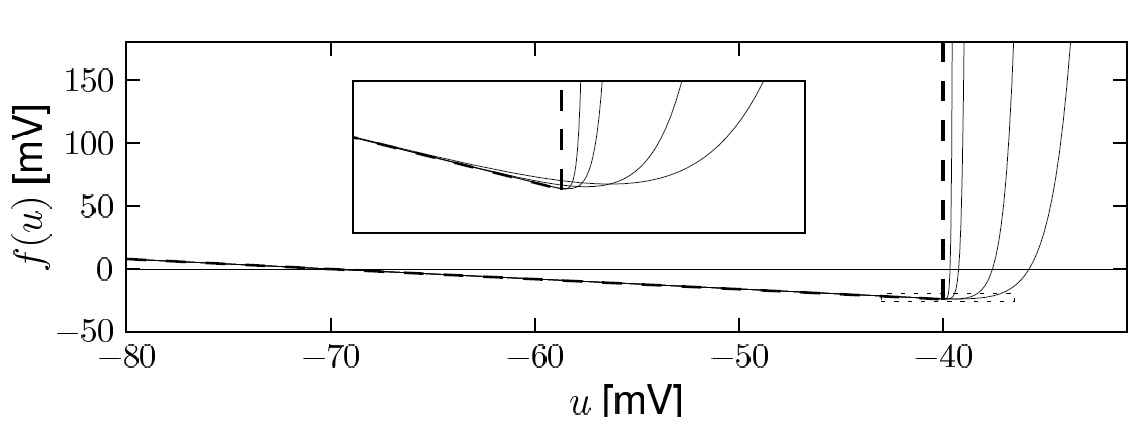 linear
Image: Neuronal Dynamics, 
Gerstner et al.,
 Cambridge Univ. Press (2014)
Neuronal Dynamics –  4.5.  Exponential Integrate-and-Fire Model
Direct derivation from Hodgkin-Huxley
Fourcaud-Trocme et al, J. Neurosci. 2003
gives expon. I&F
Neuronal Dynamics –  4.5.   Nonlinear Integrate-and-Fire Model
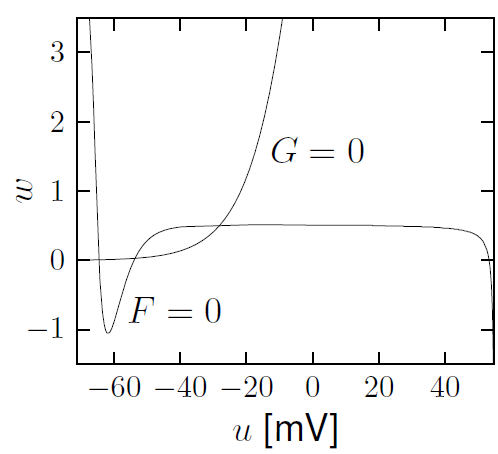 2-dimensional equation
Separation of time scales
w is  constant (if not firing)
Relevant during spike 
and downswing of AP
threshold+reset for firing
Neuronal Dynamics –  4.5.   Nonlinear Integrate-and-Fire Model
2-dimensional equation
Separation of time scales
w is  constant (if not firing)
Linear plus exponential
Nonlinear Integrate-and-Fire Model
Nonlinear Integrate-and-fire (NLIF)
  - Definition
         - quadratic and expon. IF
  - Extracting NLIF model from data
        -   exponential Integrate-and-fire
  - Extracting NLIF from detailed model
         - from two to one dimension
  -   Quality of  NLIF?
Neuronal Dynamics:Computational Neuroscienceof Single Neurons
Week 1 and Week 4:
  Nonlinear Integrate-and-fire Model
Wulfram Gerstner
EPFL, Lausanne, Switzerland
Neuronal Dynamics – 4.5 sparse activity in vivo
Spontaneous activity in vivo
awake mouse, cortex, freely whisking,
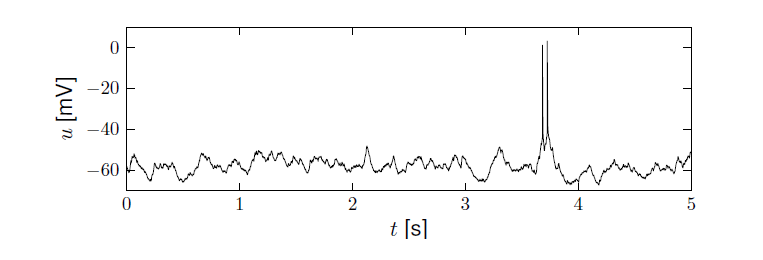 -spikes are rare events
-membrane potential fluctuates around ‘rest’
Crochet et al., 2011
Aims of Modeling: - predict spike initation times
                              - predict subthreshold voltage
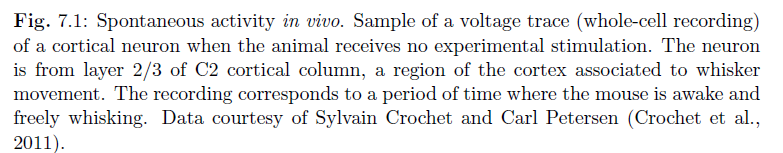 Neuronal Dynamics – 4.5.How good are integrate-and-fire models?
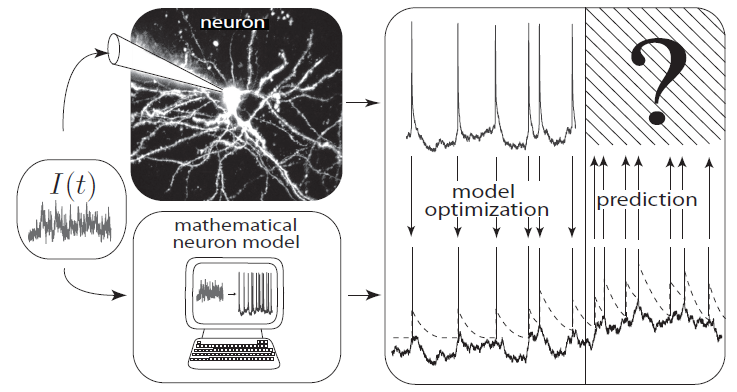 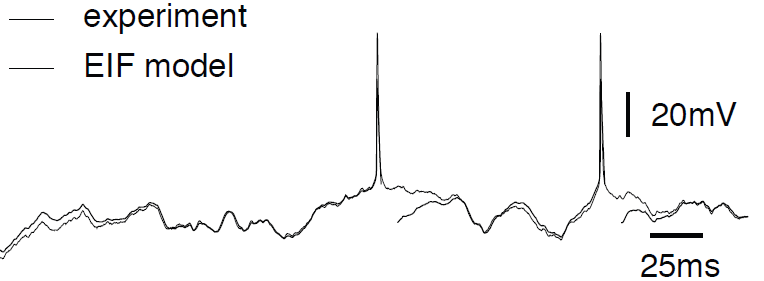 Badel et al., 2008
Aims: - predict spike initation times
          - predict subthreshold voltage
Add adaptation and
refractoriness (week 7)
Neuronal Dynamics –  Quiz 4.7.
Exponential integrate-and-fire model.  
The model can be derived
[ ] from a 2-dimensional model, assuming that the auxiliary variable w is constant.
[ ] from the HH model, assuming that the gating variables h and n are constant.
[ ] from the HH model, assuming that the gating variables m is constant.
[ ] from the HH model, assuming that the gating variables m is instantaneous.


B.  Reset. 
[ ] In a 2-dimensional model, the auxiliary variable w is necessary to implement a 
    reset of the voltage after a spike
[ ] In a nonlinear integrate-and-fire model, the auxiliary variable w is necessary to implement a  reset of the voltage after a spike
[ ] In a nonlinear integrate-and-fire model,  a  reset of the voltage after a spike is implemented algorithmically/explicitly
Neuronal Dynamics –  Nonlinear Integrate-and-Fire
Reading: W. Gerstner, W.M. Kistler, R. Naud and L. Paninski,
Neuronal Dynamics: from single neurons to networks and 
models of cognition. Chapter 4: Introduction.  Cambridge Univ. Press, 2014
OR W. Gerstner and W.M. Kistler, Spiking Neuron Models, Ch.3. Cambridge 2002
OR J. Rinzel and G.B. Ermentrout,  (1989). Analysis of neuronal excitability and oscillations. In Koch, C. Segev, I., editors, Methods in neuronal modeling. MIT Press, Cambridge, MA.
Selected references.
-Ermentrout, G. B. (1996). Type I membranes, phase resetting curves, and synchrony. 
Neural Computation, 8(5):979-1001.
Fourcaud-Trocme, N., Hansel, D., van Vreeswijk, C., and Brunel, N. (2003). How spike generation mechanisms determine the neuronal response to fluctuating input. 
J. Neuroscience, 23:11628-11640.
Badel, L., Lefort, S., Berger, T., Petersen, C., Gerstner, W., and Richardson, M. (2008). Biological Cybernetics,  99(4-5):361-370.
- E.M. Izhikevich, Dynamical Systems in Neuroscience, MIT Press (2007)